Okolica naszej szkołyzimą
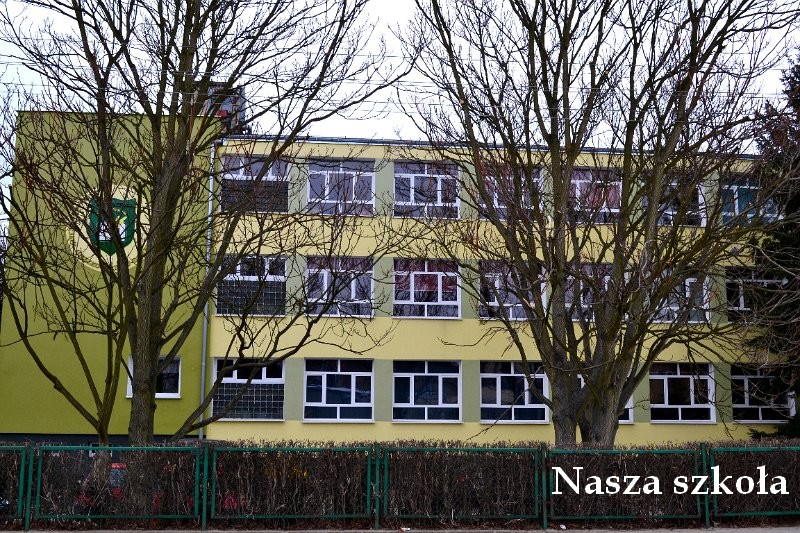 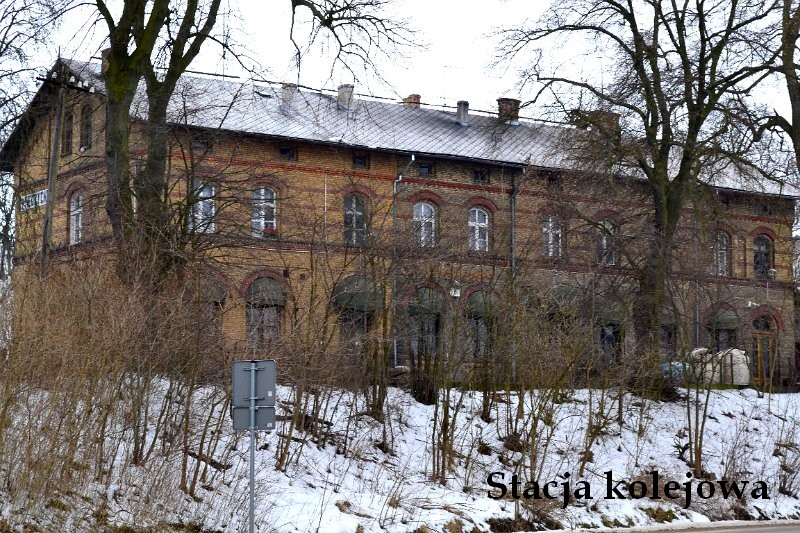 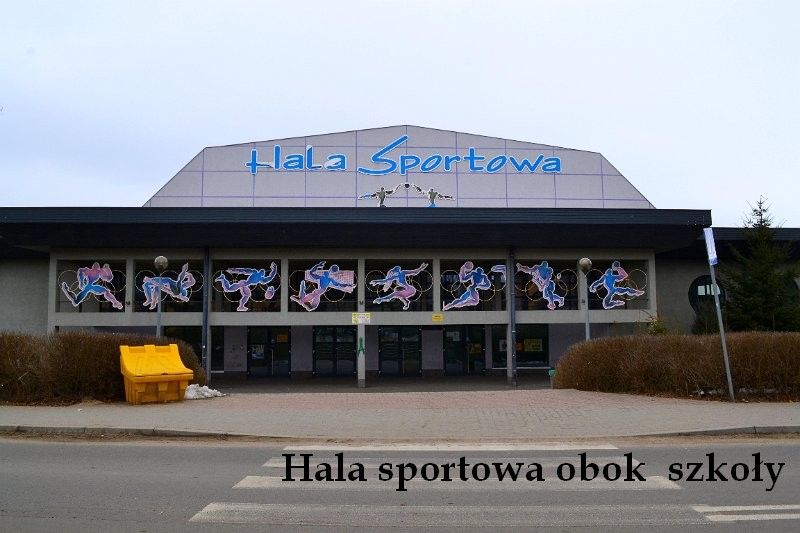 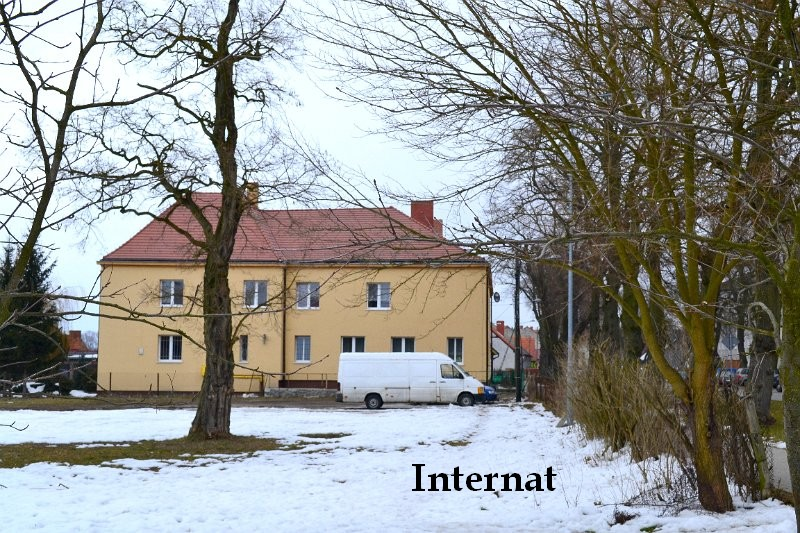 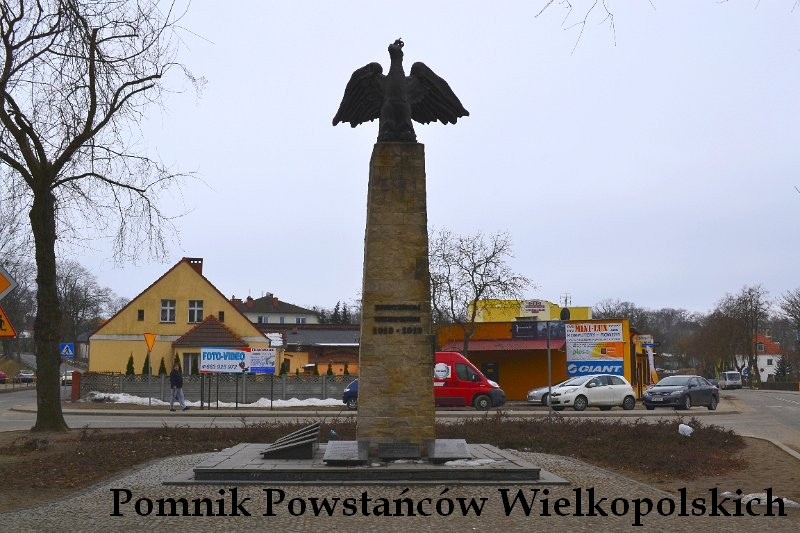 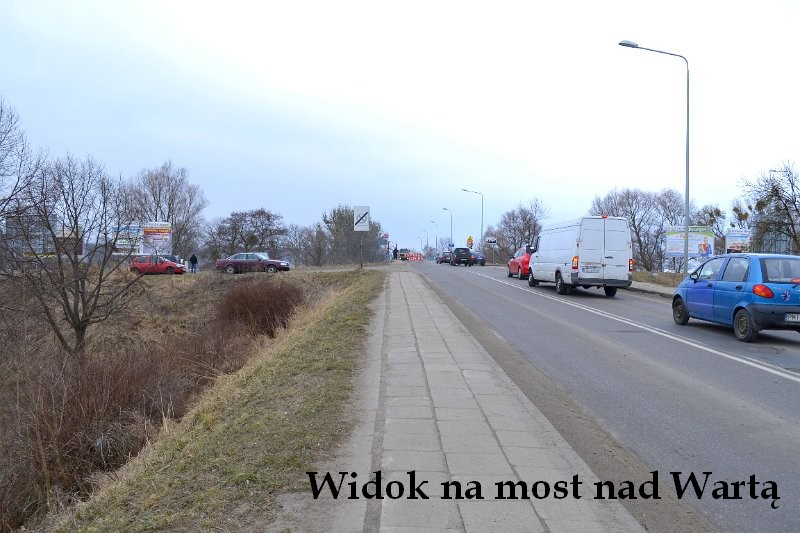 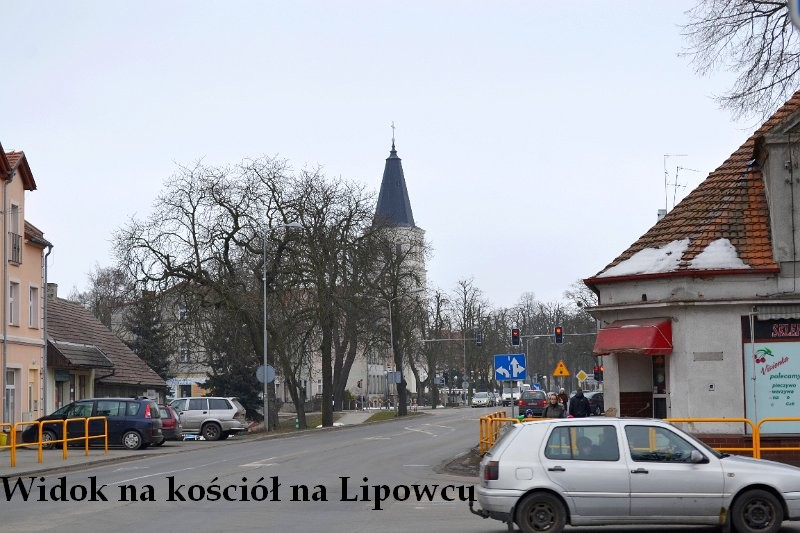 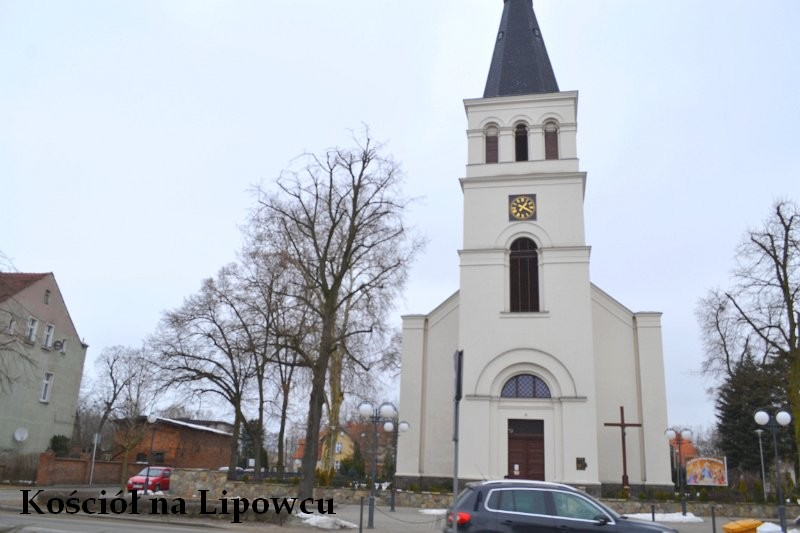 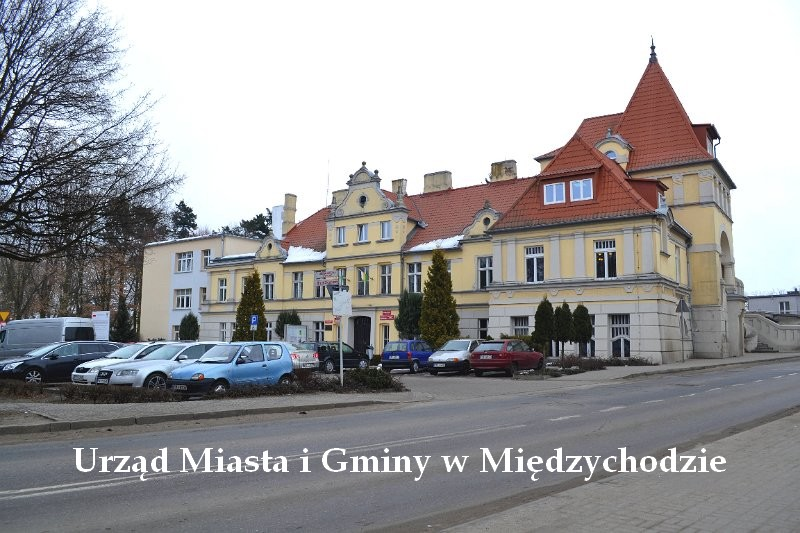